OSNOVNA ŠKOLA 
FRANA KRSTE FRANKOPANA, ZAGREB

projekt

“ŽELIM STABLO”
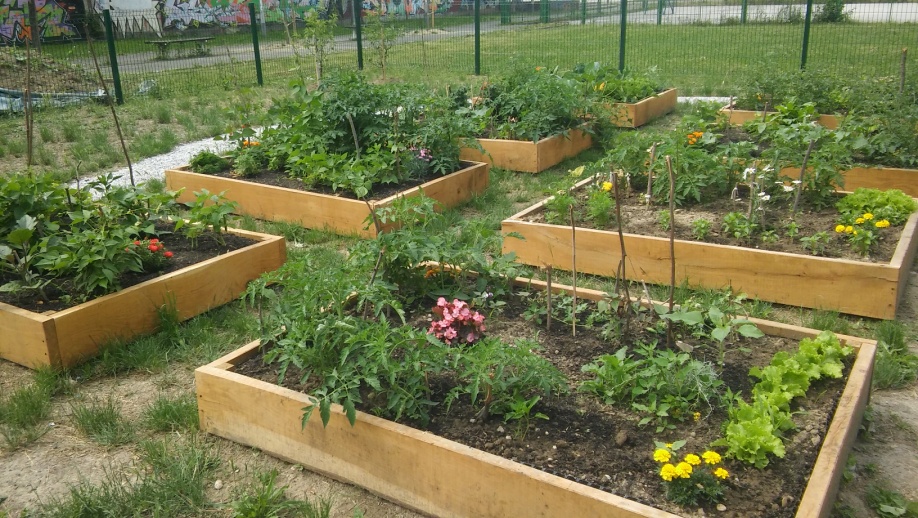 “Želim stablo”
Osnovna škola Frana Krste Frankopana nalazi se u istočnom
dijelu grada Zagreba,  centru gradske četvrti Peščenica-Žitnjak.
Školu pohađa 458 učenika u 23 razredna odjela.
Učenici su, zajedno s učiteljima i roditeljima, izgradili i uredili veliki 
školski vrt u kojem svaki razredni odjel ima svoju povišenu 
gredicu. Iako smo već prošlo proljeće započeli sa sijanjem i 
sadnjom povrća, voća, cvijeća te začinskog i ljekovitog bilja, već se
sada pripremamo za iduću proljetnu sjetvu i sadnju. Zbog toga se
želimo uključiti u projekt “Želim stablo”rt. kako bismo u sobnim 
Uvjetima uzgojili neke biljke i kasnije ih presadili u školski vrt.
Projekt “Želim stablo”- Tko sudjeluje?
U projektu sudjeluju:

učenici 3.a razreda i njihova razredna učiteljica Irena Mihaljević

- 	učenici 6. razreda i njihov učitelj 
	informatike Željko Burcar
Projekt “Želim stablo”- Što želimo postići?
Projektom želimo dokazati:

da se u sobnim uvjetima mogu uzgojiti
	biljke važne za svakodnevnu prehranu
da se u sobnim uvjetima može stvoriti
	klijalište za presađivanje biljaka u vrt
-	da se u uzgoju istih biljaka može koristiti informatička tehnologija

-
Projekt “Želim stablo”- Što ćemo raditi?
Tijekom projekta planiramo:
posaditi lučice crvenog luka u dvije plastične posude za vodu, od 3 litre
posaditi presadnice jagoda u dvije  posude za vodu od 5 litara
zalijevati biljke u jednoj posudi ručno
zalijevati biljke u drugoj posudi microbitom
pratiti i bilježiti te uspoređivati rast i razvoj biljaka u odnosu na vlažnost tla, svjetlost

-
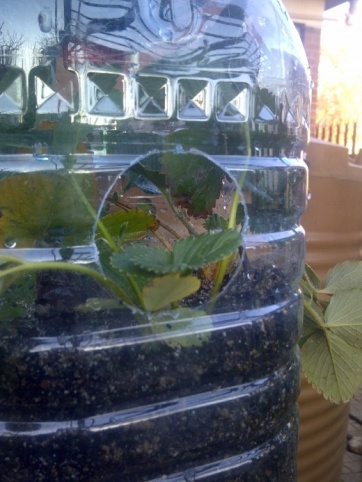 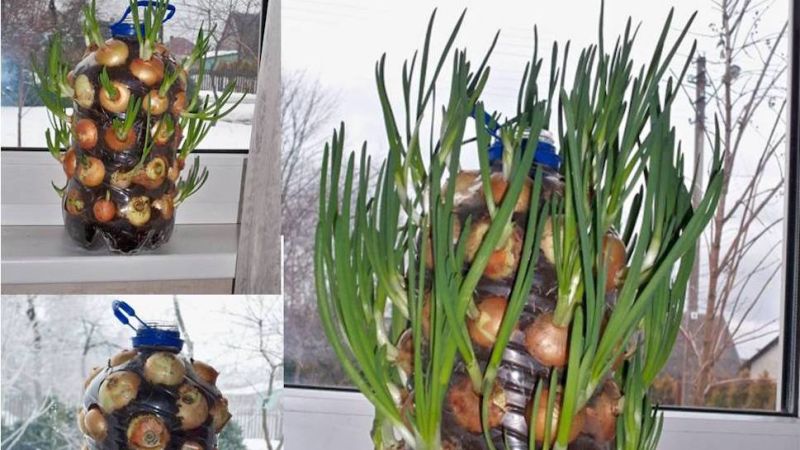